Learning intentionIdentify a text style
Let’s read these examples of diaries together.
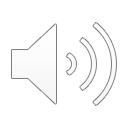 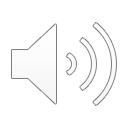 Friday 30th November 2012
Dear Diary,
	          I had the best day EVER today. I woke up this morning, the sun was shining through the curtains and I could smell breakfast cooking downstairs.  I jumped out of my bed, threw on my school clothes and skipped down to the kitchen. 
 Talk to you later,
Ben
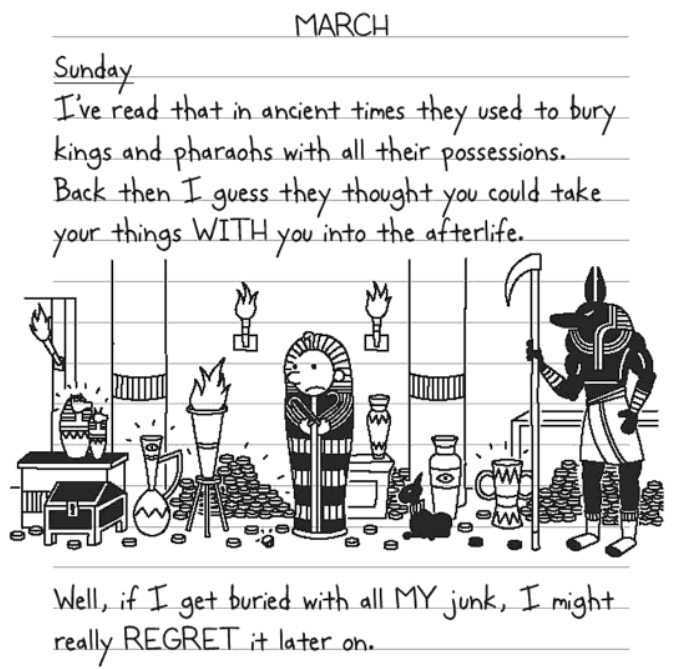 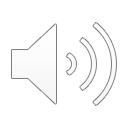 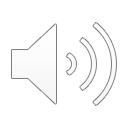 Saturday 11.6.13
 
Dear Diary,
Today has been great! It was my birthday today and I got a lot of presents from my friends and family. My favourite was a big, green dinosaur. After I opened all my presents I went to my friend Paul’s house and we played football. 


Peter
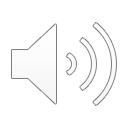 Wednesday 7.7.15
 Dear diary,

Today has been really fun! First I went to Chester Zoo with my sister, Grandma and Grandad. I saw a huge gorilla and it was playing with a ball!
Then I went to the elephant pen and saw an elephant drink with its trunk! Next we went to a sea lion show and I got really wet.

Gemma